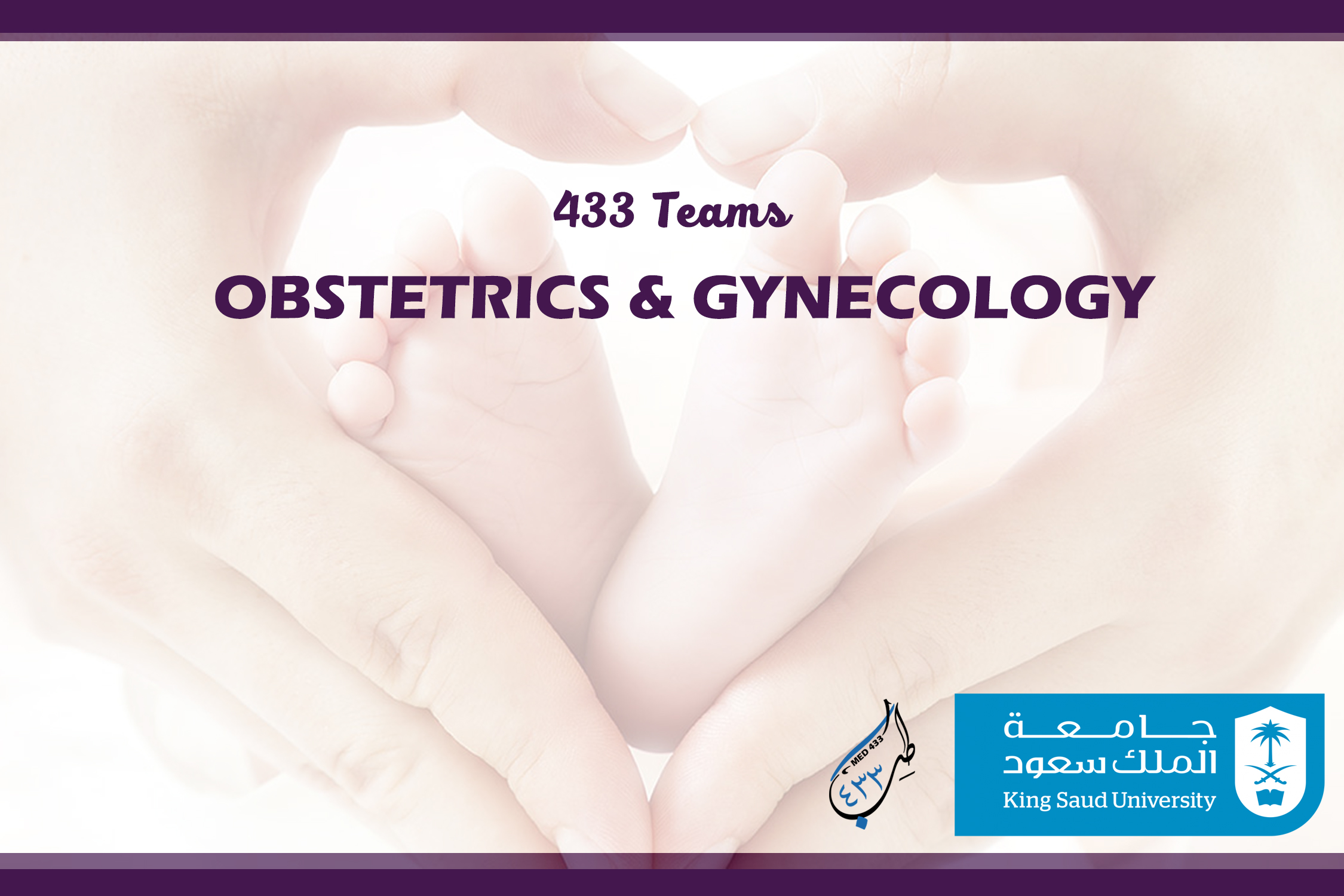 Spontaneous abortion
Objectives: 
DDX of 1’st trimester vaginal bleeding.
Types, causes, complications, and treatment options of SAB.
433OBGYNteam@gmail.com
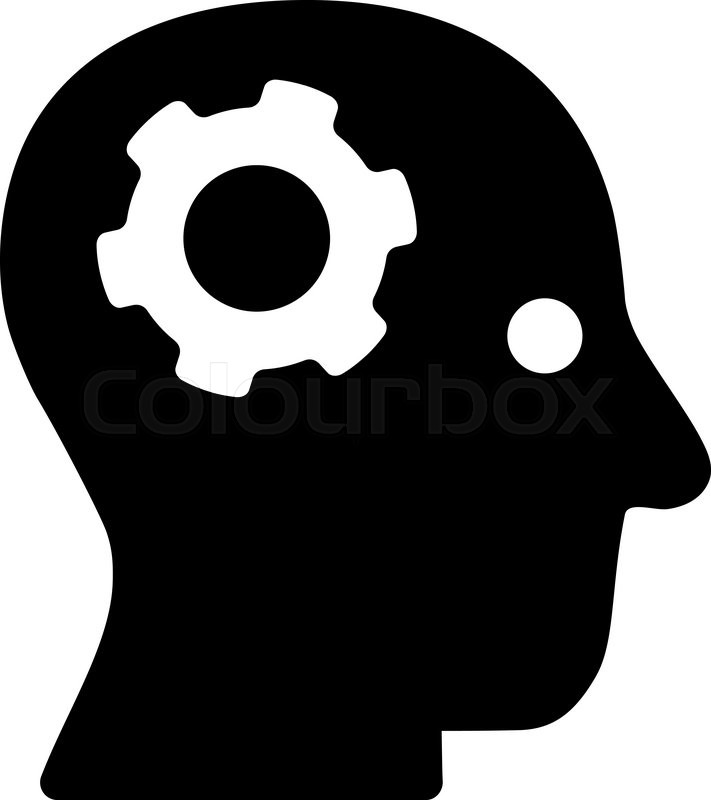 Definition :
Loss of pregnancy before 20 weeks of gestation. In KSA its loss of pregnancy before 24 weeks of gestation
REMEMBER!!
DDx for vaginal bleeding :

*Spontaneous abortion. 
*Viable, intrauterine pregnancy. 
*Ectopic pregnancy.
When a female presents with vaginal bleeding in 1st trimester you have to asses the following :
*B-HCG should rise 50% in 48 hours ( normally ) , if it is decreasing it means the pregnancy is not viable and you should thing of either ( Spontaneous abortion , ectopic pregnancy )
Transvaginal ultrasound evaluation timeline :
Types of spontaneous abortion :
1’st Trimester
The most common cause of SAB is chromosomal abnormalities. Which increases with the increasing maternal age .
2’nd Trimester
Mostly caused by maternal systemic disease, abnormal placentation, or other anatomic considerations.
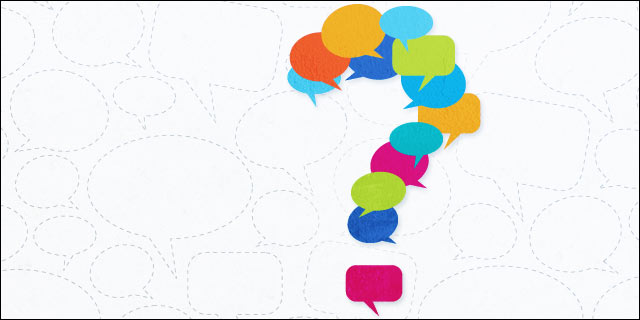 Causes of spontaneous abortion
Fetal Causes
Maternal Causes
50% of SAB in the 1’ts trimester are due to chromosomal anomalies. (mostly trisomy's, also can be monosomy and trioloids)
Environmental
Immunological
Endocrine
Autoimmune diseases, Alloimmune response
Hypo\hyper-thiroid, DM, luteal phase defect
Alcohol, smoking
 drug abuse, radiation
Uterine abnormality
Infections
TROCH
Congenital,
Fibroid,
Cervical impotence
T: Toxoplasma
R: Rubella
O: Others, (syphillis,paro B19)
C: Cytomegalovirus
H: Herpes
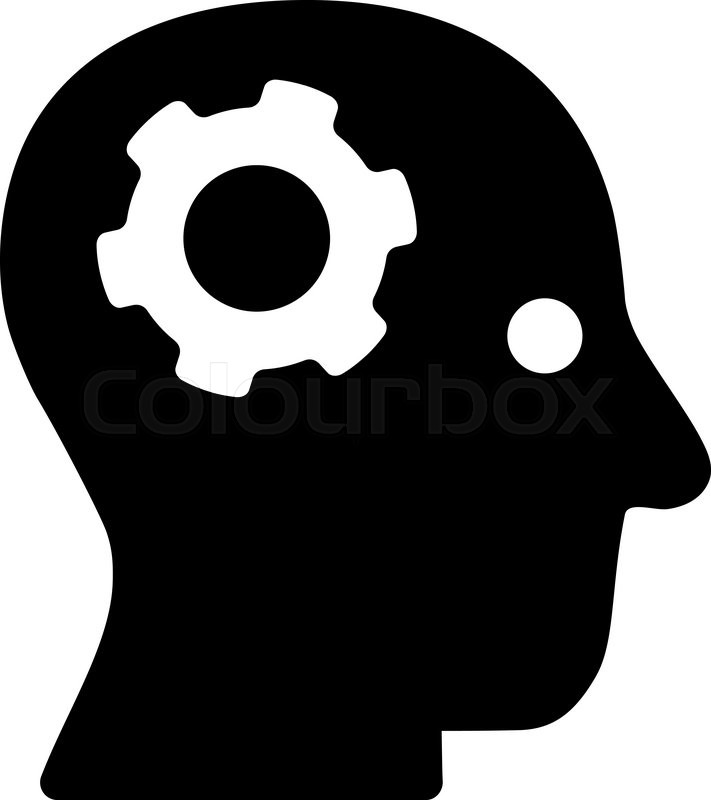 Treatment options
REMEMBER!!
If the patient is Rh- she will need Rhogam injection to protect against isoimmunaization in future pregnancy.
Complications of spontaneous abortion
If heavy vaginal bleeding with retained products of conception > Surgical evacuation.
Should be treated with oral broad spectrum antibiotics.
Signs and symptoms are fevers, chills, lower abdominal discomfort, and foul vaginal discharge.
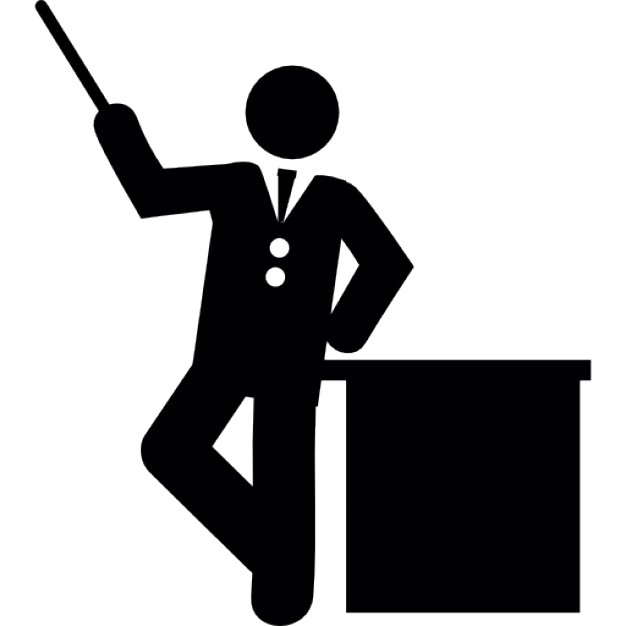 Teaching case
A 32 year-old G1 woman presents with a positive urine pregnancy test at 9 weeks 4 days from start of last normal menstrual period. She reports 5 days of moderate painless vaginal bleeding and chills. Physical examination shows a temperature of 101.5° orally, pulse 95, and BP 95/60 with normal bowel sounds, no rebound, and 5/10 suprapubic tenderness. Pelvic exam shows moderate amount of blood in vagina with a closed 5/10 tender cervix and an 8/10 tender uterus. No adnexal masses or tenderness. Lab data shows a serum β-β-hCG level of 6,500 mIU/ml and ultrasound shows a gestational sac in the uterus with no fetus seen. The ovaries and tubes appear normal.
Done by : Amani AlotaibiRawan AlotaibiRevised by: Razan AlDhahri